10039: Railroads
★★☆☆☆
題組：Problem Set Archive with Online Judge
題號：10039: Railroads
解題者：張嘉宸
解題日期：2024年3月28日
題意：一開始輸入測資筆數、接著輸入C及C個城市名稱(1<C≦100)；後續輸入T以及T組火車的描述(T ≦ 1000)。每組描述的第一行為ti (ti ≦100)，後續接著ti行的抵達時間與抵達站名。最後則輸入出發時間、出發的城市以及目的地城市。根據以上資訊，輸出最晚出發與最快抵達目的地的時間，若無法抵達則輸出No connection
1
題意範例：
//輸入：
2	//兩筆測資
3 Hamburg Frankfurt Darmstadt	//三座城市與城市名稱3	//三輛火車
2 0949 Hamburg 1006 Frankfurt	//停兩站 抵達時間&城市
2 1325 Hamburg 1550 Darmstadt
2 1205 Frankfurt 1411 Darmstadt
0800 Hamburg Darmstadt	//出發時間&出發地&目的地
//測資1輸出：
Scenario 1
Departure 0949 Hamburg
Arrival 1411 Darmstadt
2
//繼續輸入：
2 Paris Tokyo			
1				
2 0100 Paris 2300 Tokyo	
0800 Paris Tokyo		

//測資2輸出：
Scenario 2
No connection
3
解法：
	先根據輸入資訊建構出一個有向圖(digraph)。
	再由出發點到目的地嘗試所有搭乘的可能性(BFS)。
	同時為了避免城市數量與火車數量很大的狀況造成	TLE，將每次嘗試的結果記錄下來避免重複執行(DP)。
	最後若有解則輸出最晚出發&最快抵達的結果，
	若無解則輸出No connection。
4
解法範例：
　以第一組測資為例：　三座城市：Hamburg Frankfurt Darmstadt
　三輛火車：
	2 0949 Hamburg 1006 Frankfurt
	2 1325 Hamburg 1550 Darmstadt
	2 1205 Frankfurt 1411 Darmstadt
	0800 Hamburg Darmstadt
1006
1205
1411
0949
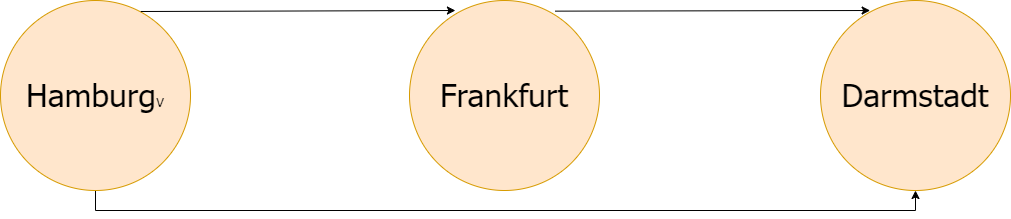 1325
1550
5
解法範例：
　		     H→F			F→D
		0949   1006		       1205   1411
		     H→D
		1325   1550

        ★路線一： H→F→D (0949→1411)
	路線二： H→D       (1325→1550)
1006
1205
1411
0949
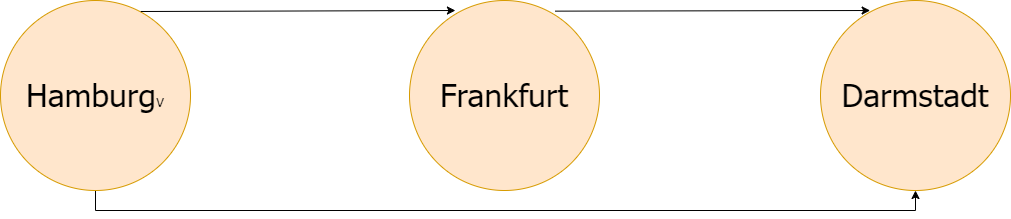 1325
1550
6
解法範例：
　四座城市：D、C、A、B
　三輛火車：
	3 0800 A 1400 D 1500 C
	2 0700 A 0800 B
	3 0810 B 0850 C 1423 D
	0600 A D
0850
1423
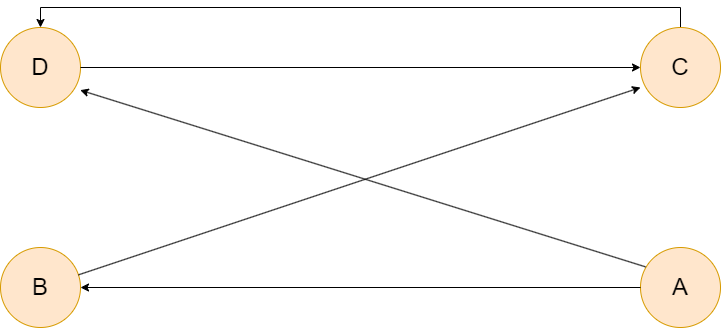 1500
1400
0850
0800
0810
7
0700
0800
解法範例：
	A→B		B→C		C→D	         D→C
        0700 0800        0810 0850      0850 1423     1400 1500
	A→D
        0800 1400
	路線一:    A→B→C→D	0700 1423
        ★路線二:    A→D		0800 1400
0850
1423
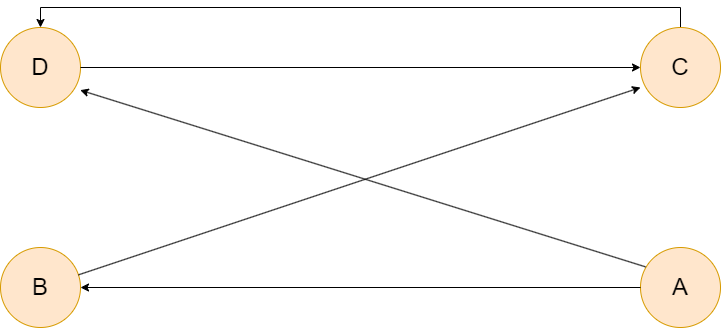 1500
1400
0850
0800
0810
8
0700
0800
討論：
	Dijkstra是否有效?
9